Мой класс!
Шайдурова Ирина Леонидовна
МАОУ СОШ №16  г. Пермь
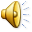 Здравствуй школа!
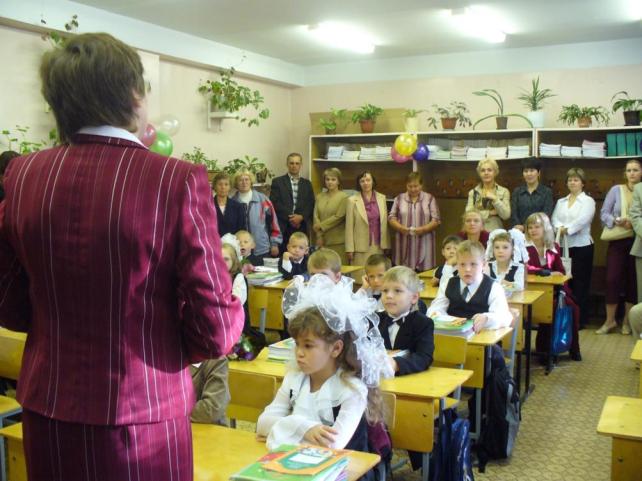 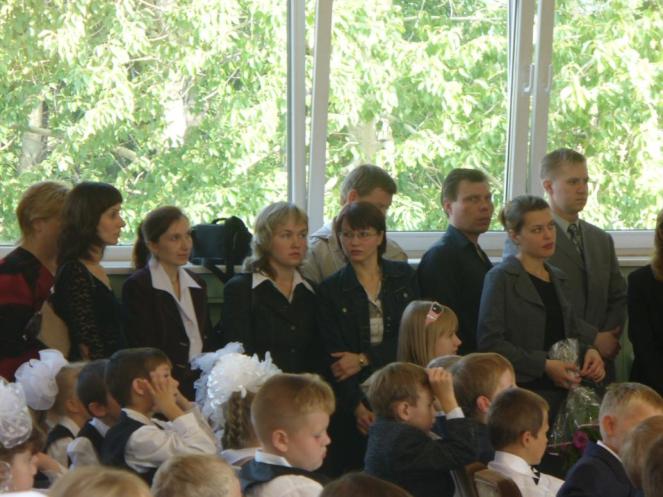 Весёлые старты
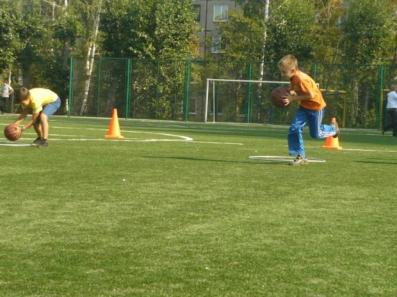 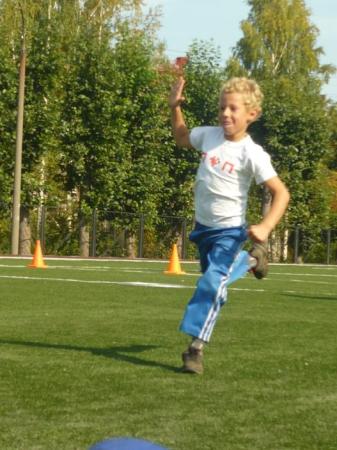 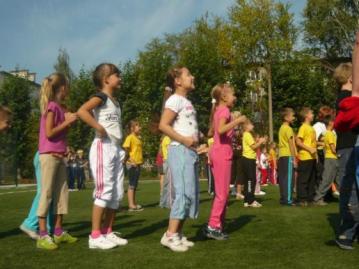 Поход в лес
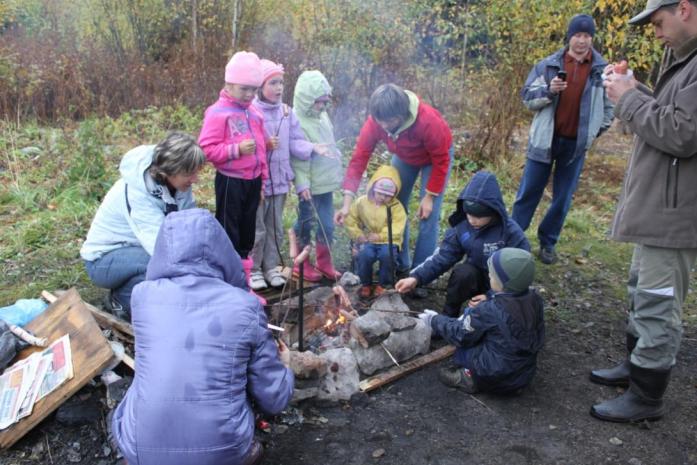 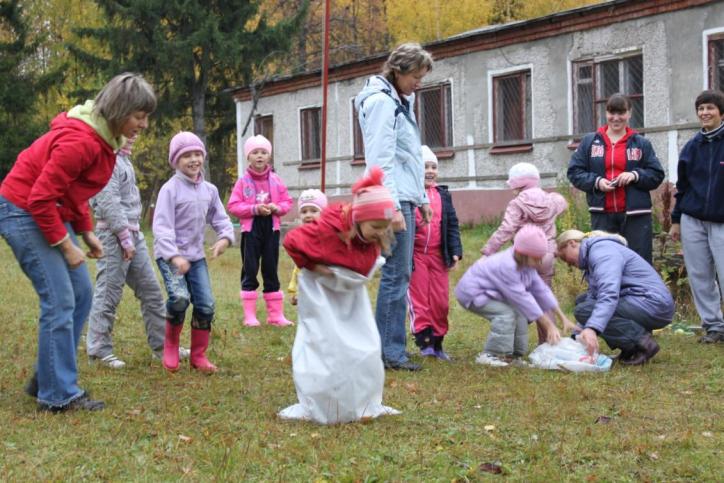 Праздник Первый
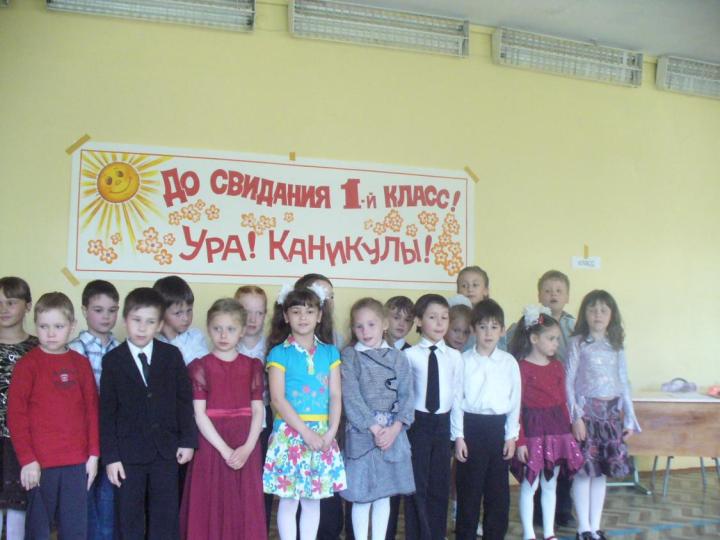 Традиционный праздник «С днём рождения наш класс»
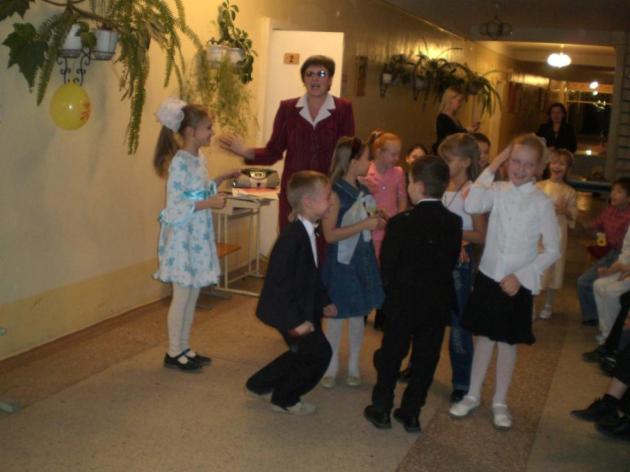 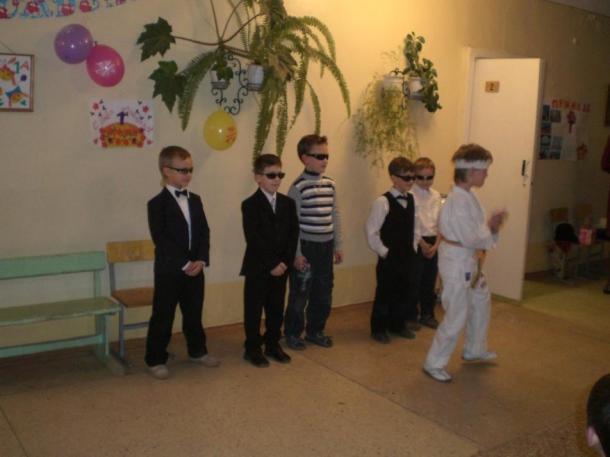 Традиционный праздник «С днём рождения наш класс»
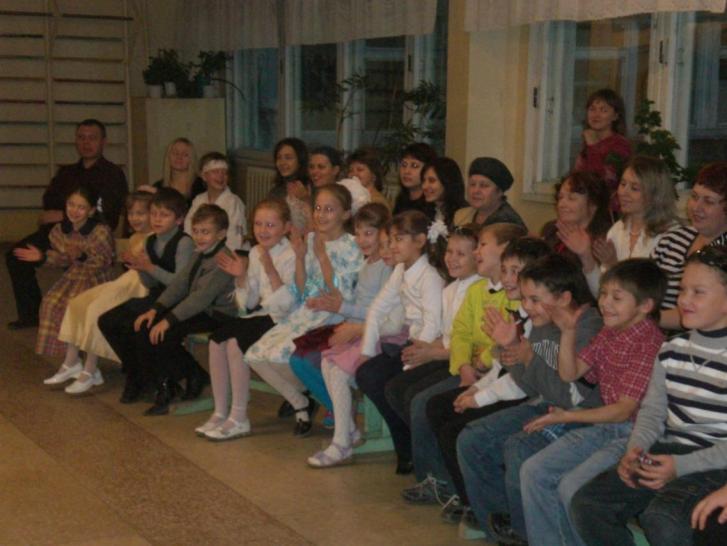 Прощай 2 класс
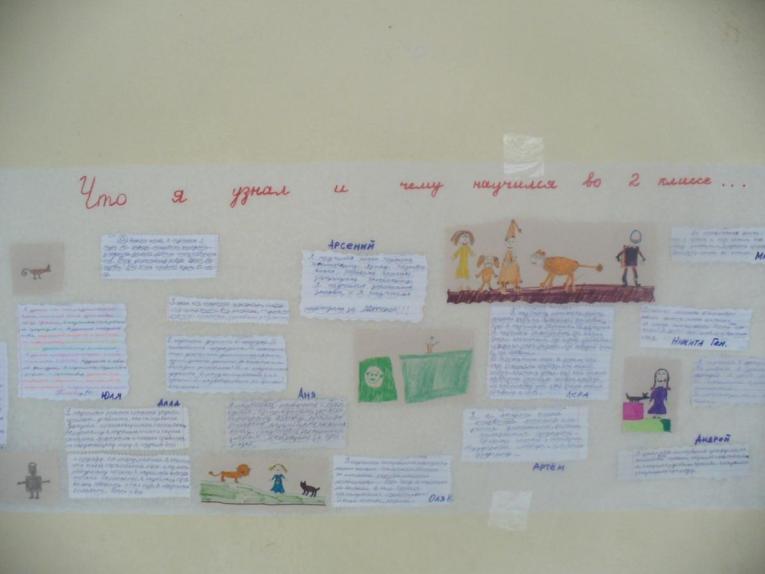 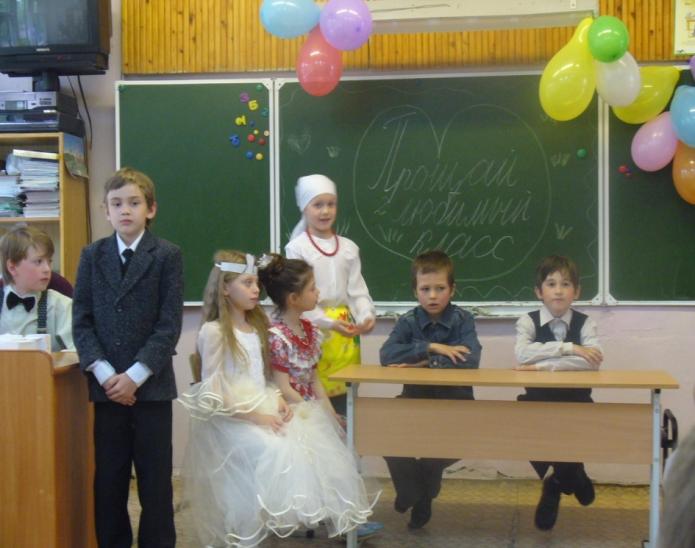 Мир профессий
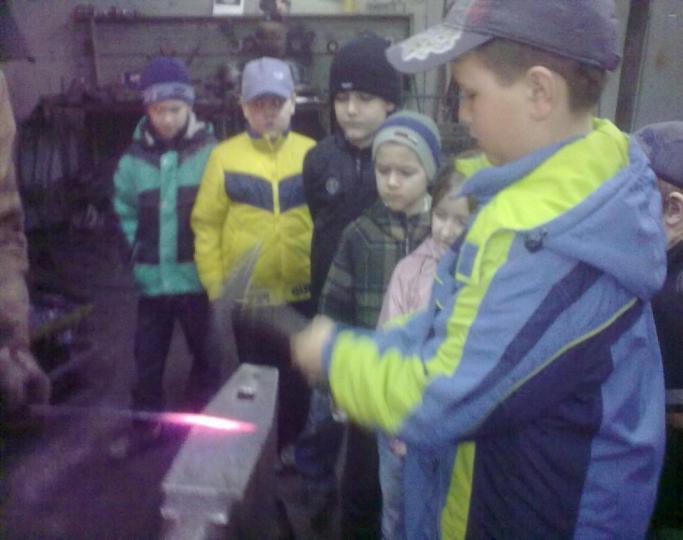 Рисунки на асфальте
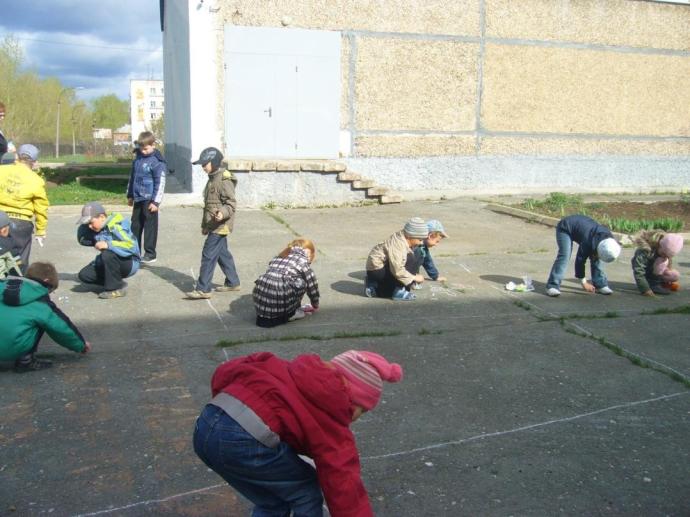 Мир вокруг нас
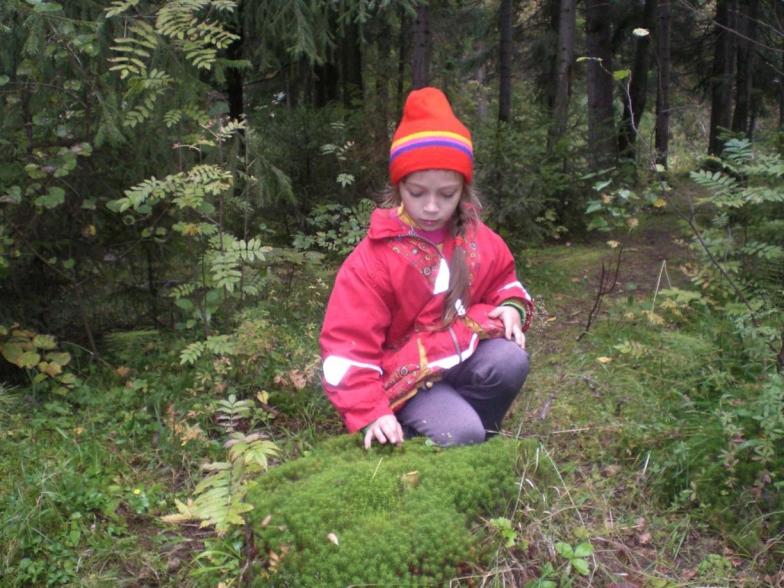 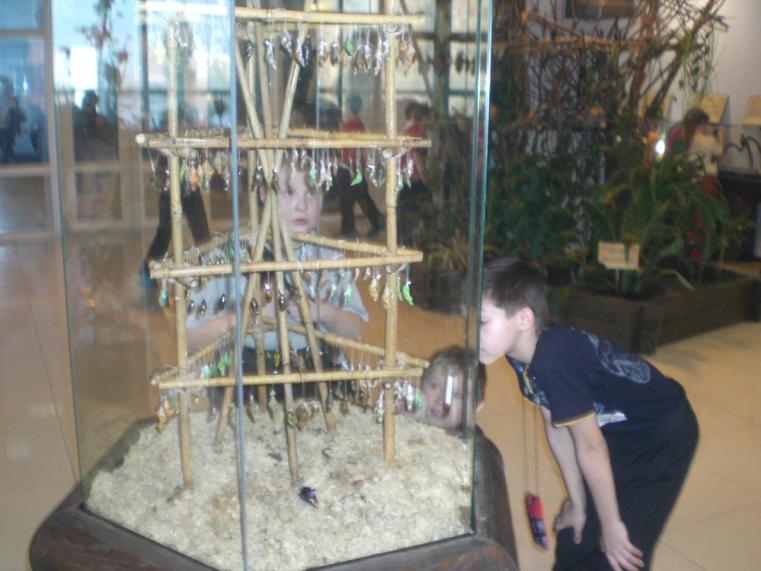 Наши проекты
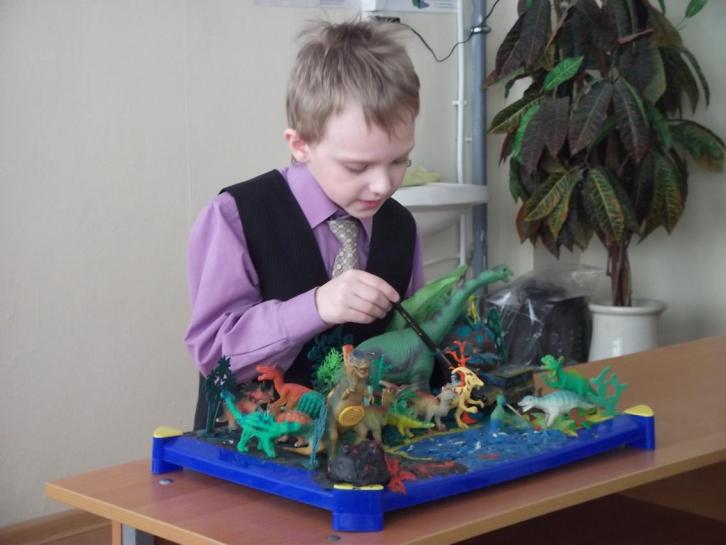 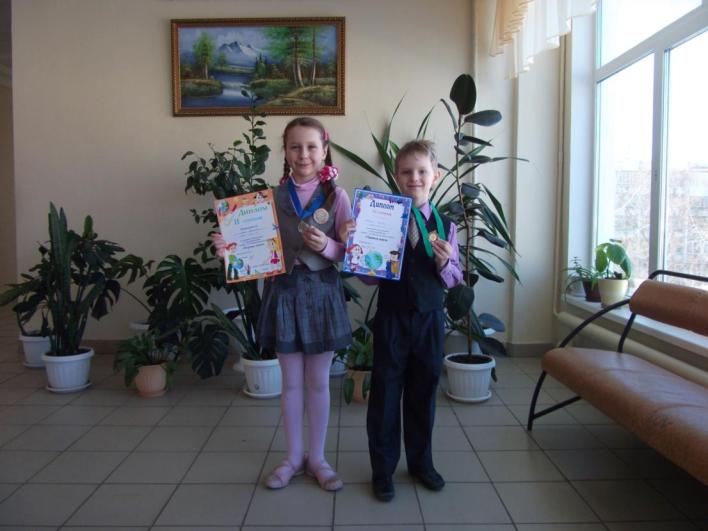 Минута славы
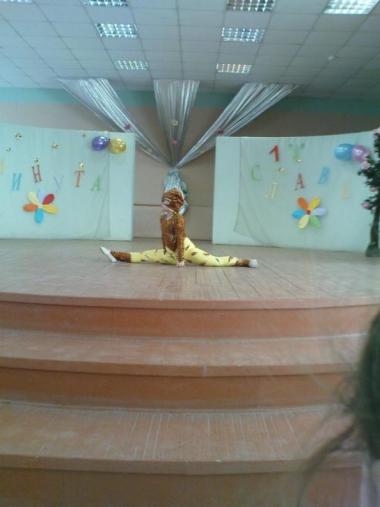 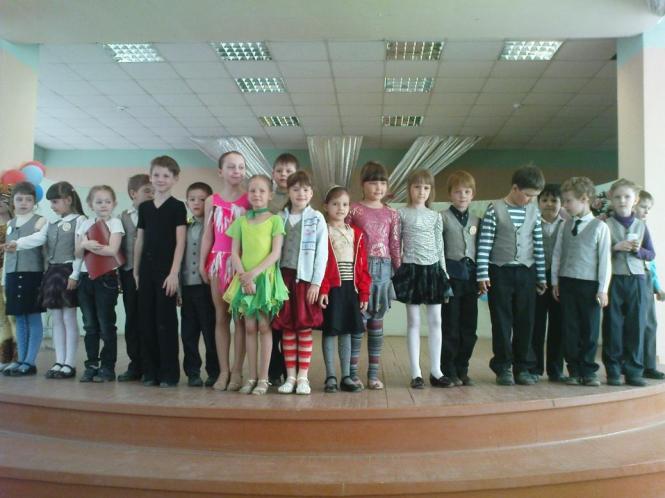 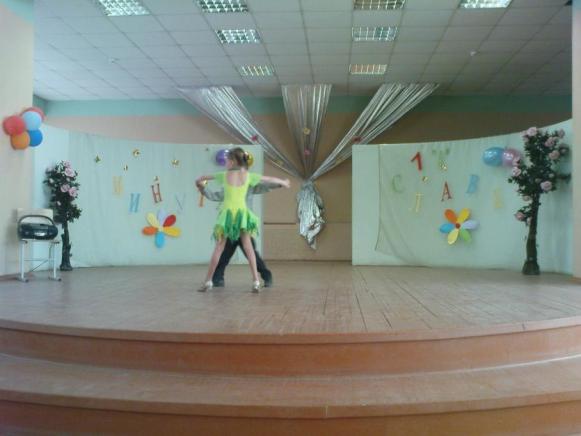 У нас в гостях кинологи
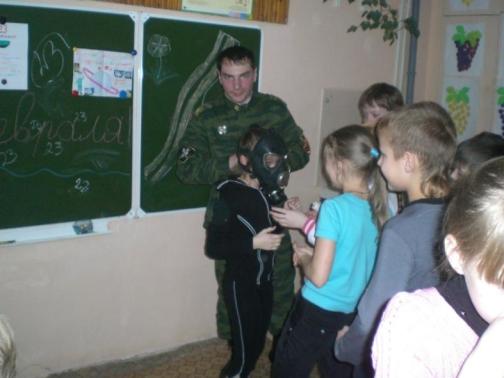 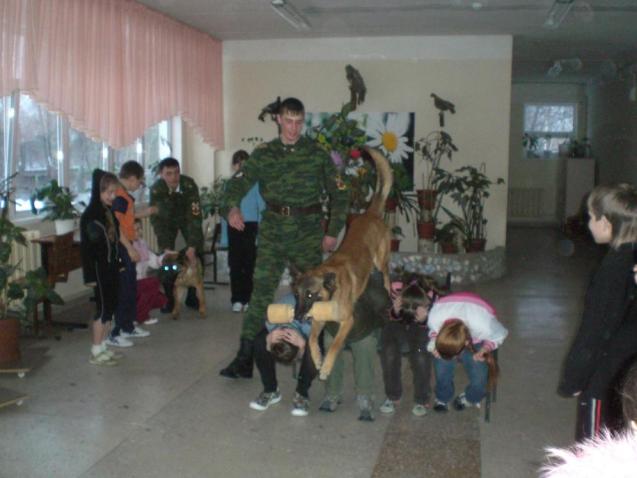 Играем в интеллектуальные игры
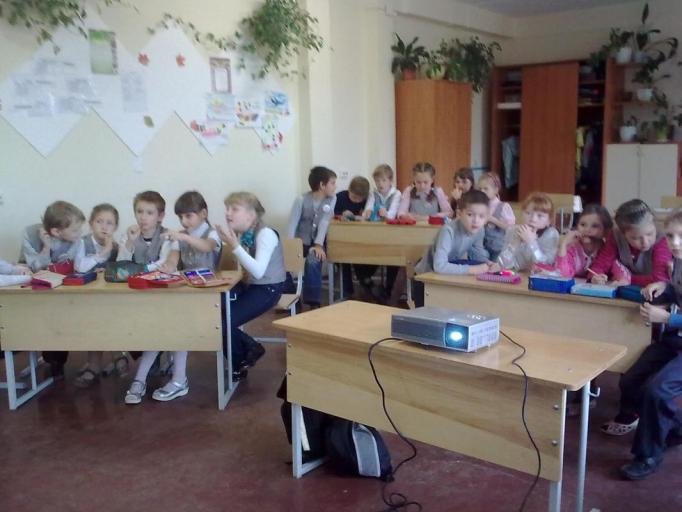 Встреча с серебряным призером  олимпиады в Пекине 2008 г. Татьяной Вешкуровой
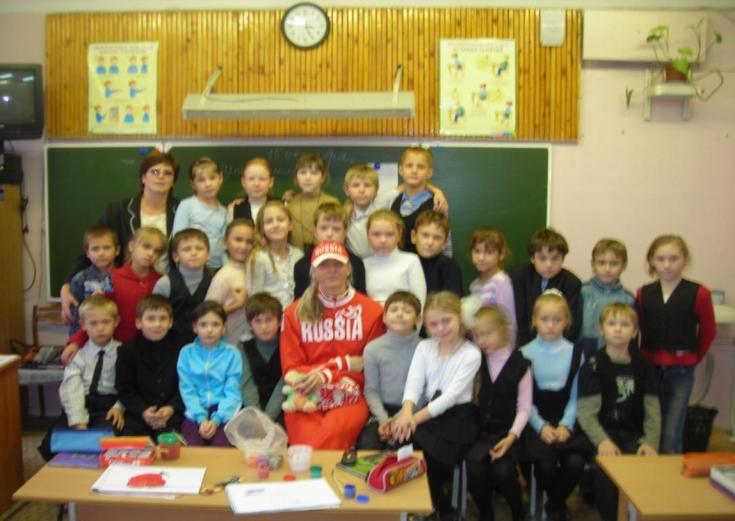 Праздник птиц и зверей
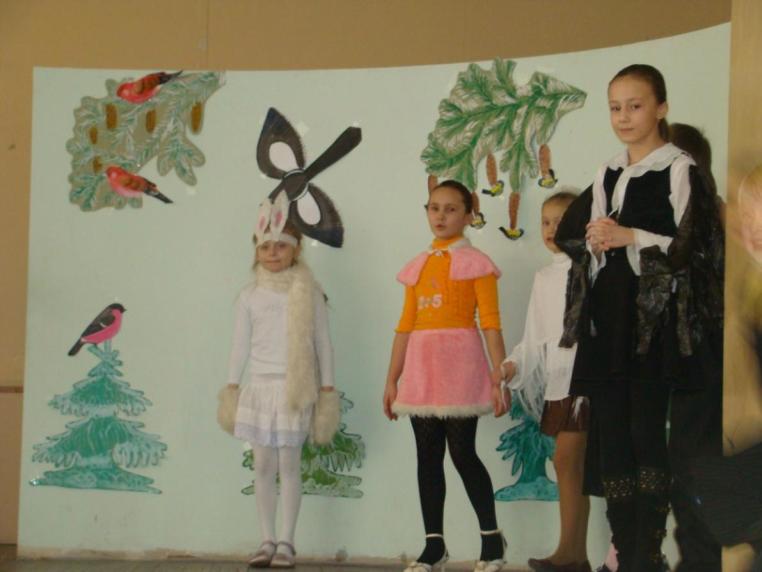 Провожаем Масленицу
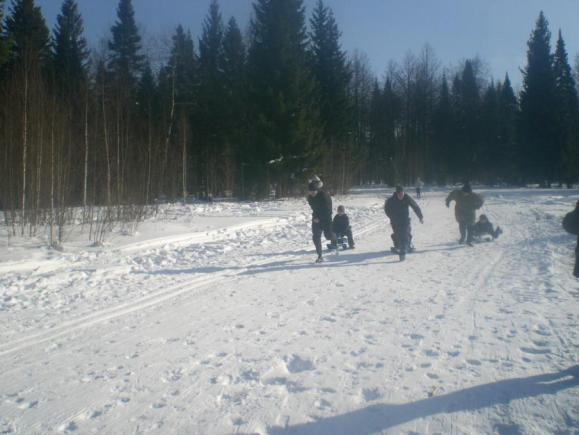 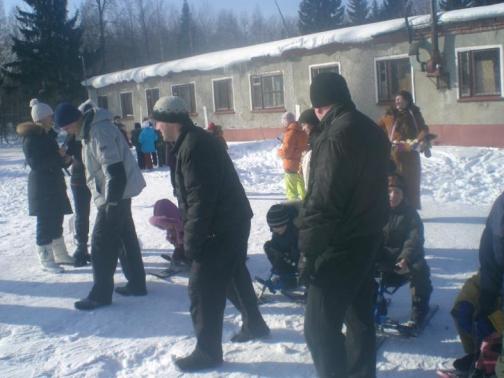 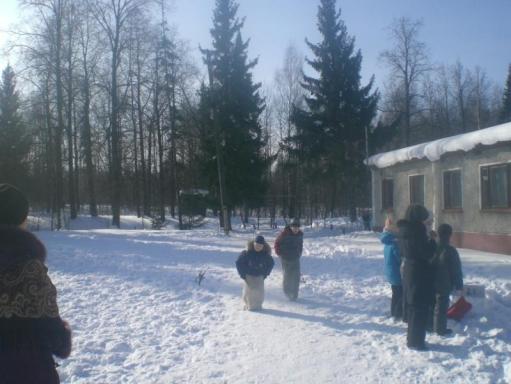 Играем в КВН
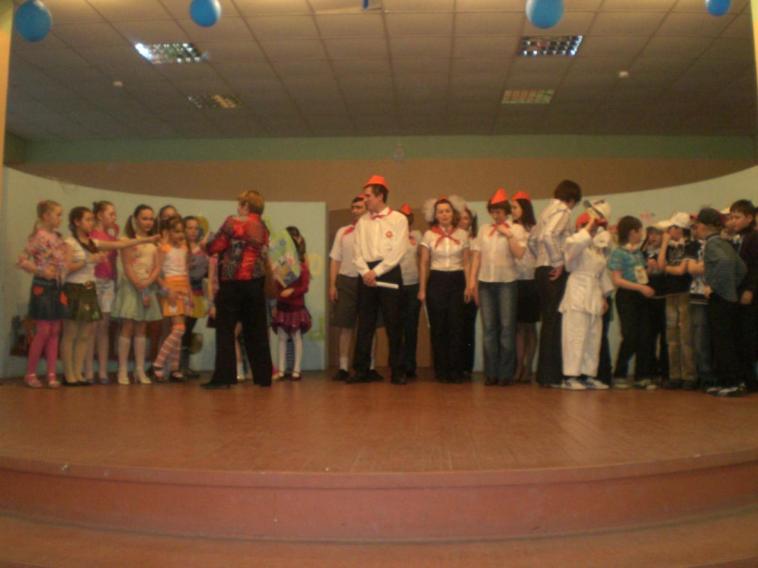 И успешно учимся
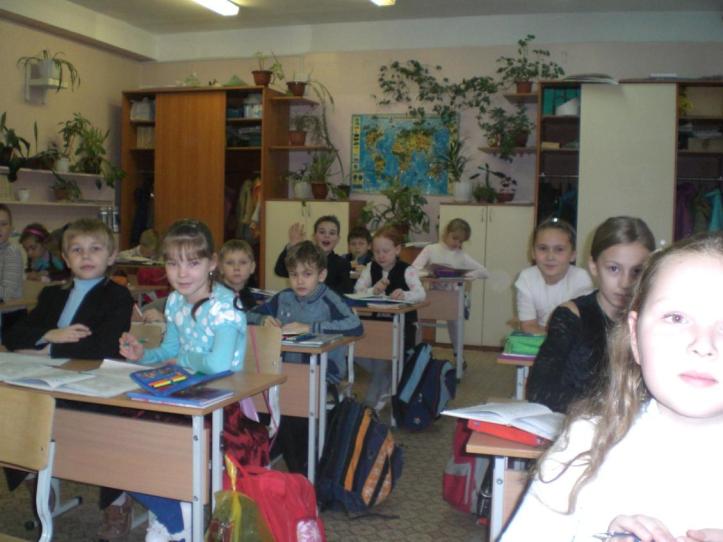